CUATRO FUEROS
UNA PERSPECTIVA
“SALAS, NELIDA TERESA C/ ARAYA, ROSALINDA P/ DESALOJO” (30/08/21)
CUIJ: 13-04897419-2
Darío Bermejo
ANTECEDENTES ?
Demanda:
Teresa Salas, como administradora de la sucesión de Teodoro Contreras, promovió desalojo contra Rosalinda Araya
Araya cohabitaba el inmueble cuando falleció Contreras y, habiendo sido requerida, se negó a restituirlo
ANTECEDENTES ?
Contestación:
Cohabitaba con Contreras desde 1970
El inmueble se compró en 1979 a nombre de Contreras, pero fue adquirido por ambos
Planteó defensa de prescripción adquisitiva por haber poseído el inmueble durante más de 30 años (también solicitó falta de legitimación activa y retención por mejoras)
ANTECEDENTES ?
Sentencia: admitió el desalojo
En el boleto de compraventa sólo figura Contreras y el inmueble está inscripto a su nombre (desde 1979)
Contreras estaba casado con Salas. El divorcio se inició pero nunca se concretó
Araya continuó viviendo en el inmueble (después de la muerte de Contreras), pero como conviviente.
ANTECEDENTES ?
Sentencia:
El pago de servicios no configura acto posesorio y las mejoras no son relevantes
La ocupación tuvo su causa en la convivencia y se prolongó después del fallecimiento como acto de hospitalidad de los herederos
Araya nunca realizó actos que exteriorizaran la interversión del título
Recordando las reglas del desalojo…
El proceso versa exclusivamente sobre la tenencia y la obligación de restituir
Invoca carácter de poseedor
No procederá la acción
Con cierto grado de verosimilitud
Es carga del actor probar cabalmente el carácter de tenedor del demandado
Araya no limitó su defensa a su condición de conviviente, sino que resiste la acción afirmando su condición de poseedora del inmueble porque, pese a que formalmente figura como de propiedad exclusiva del señor Contreras, fue adquirido por la pareja, mediante el esfuerzo común.
Verosimilitud de esa afirmación
“juzgar con ‘perspectiva de género’, consiste en visualizar si en el caso se vislumbran situaciones de discriminación entre los sujetos del proceso, o asimetrías que obliguen a dilucidar la prueba y valorarla de forma diferente, ello a los efectos de romper esa desigualdad, aprendiendo a manejar el concepto de ‘categorías sospechosas’ (sospechosas de sufrir discriminación) al momento de repartir el concepto de la carga probatoria …” (MACHADO, Claudia A. - “Cuando las nuevas configuraciones de la violencia de género exigen respuestas judiciales adecuadas”, AR/DOC/2160/2018) (LS 602-057)
Es necesario valorar el contexto histórico, temporal y socio-cultural en el que se desarrollaron las circunstancias:
La relación de convivencia se consolidó a principios de 1970 (no existía el divorcio vincular)
La pareja siempre fue percibida como un matrimonio en el ámbito social y laboral
Convivencia llevaba 9 años cuando se adquirió en inmueble. La pareja siempre vivió allí y luego continuó Araya sola
Ambos nacieron en la primera mitad del siglo XX (1939 y 1944) y desarrollaron sus vidas en el ámbito rural, dedicándose a tareas agrarias
La concepción de la sociedad, en lo referido a la organización familiar y las relaciones entre hombres y mujeres, era marcadamente machista, sobre todo en el ámbito rural.
En ese contexto, los bienes de mayor relevancia económica (inmuebles, automotores) los titularizaba el varón, ya que él era el único “encargado de los negocios familiares”, el que “llevaba los papeles”, porque las mujeres “de eso no saben nada”
Araya durante todo el tiempo que duró la convivencia (y hasta la actualidad) realizó tareas remuneradas (peluquería en su domicilio)
Las reglas de la sociedad machista no necesitaban ser impuestas en forma violenta, sino que, en la mayoría de los casos, estaban internalizadas por las propias mujeres, quienes respondían mansamente a ellas, porque así fueron educadas
No puede utilizarse en contra de la demandada el argumento de que, de haber hecho efectivamente aportes para la adquisición de la vivienda, debió haberse reflejado ello en los instrumentos de adquisición
Mucho menos que se tome, siquiera como prueba indiciaria en su contra, el hecho de no haber realizado “el planteo o reclamo respectivo a lo largo de tantos años”.
no resultan de poca significancia las declaraciones de todos los testigos respecto a que la señora Araya es considerada y vista como la dueña de la casa que habita
Se pretende desalojar a una mujer, adulta mayor (77 años de edad), de la vivienda que ha ocupado por más de cuarenta años, con su pareja (llevando adelante un proyecto familiar común), que por ese hecho ha quedado sin protección legal frente a herederos que nunca habitaron el inmueble
Resulta clara la verosimilitud de la posesión invocada por la demandada en su planteo defensivo. Ante ello, era carga de la actora acreditar cabalmente la precariedad de la ocupación y la existencia de una obligación exigible de restituir, lo que no surge de la prueba rendida autos
“La llamada ‘perspectiva de género’ no impone siempre decidir a favor de la mujer, sino impedir que ella sea postergada por el hecho de serlo” (Cám. Nac. Com., Sala C; IGJ c/ Línea Expreso Liniers”, expte. N° 1651/2021/CA01, 09/08/2021)
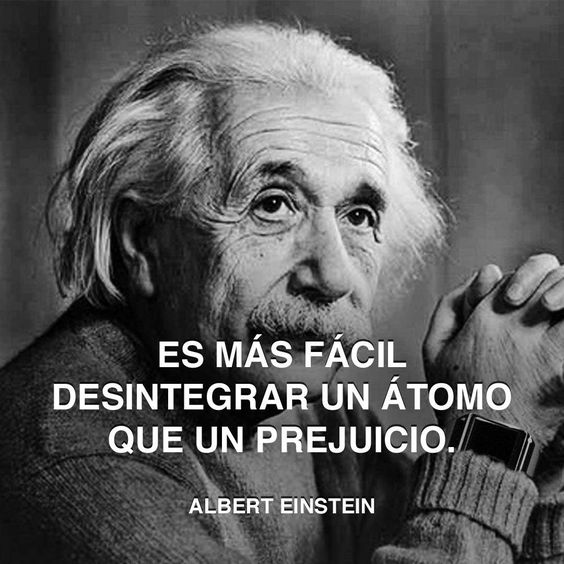